Introducing
VESTIGE EYE SUPPORT
IMPORTANCE of Eye Health
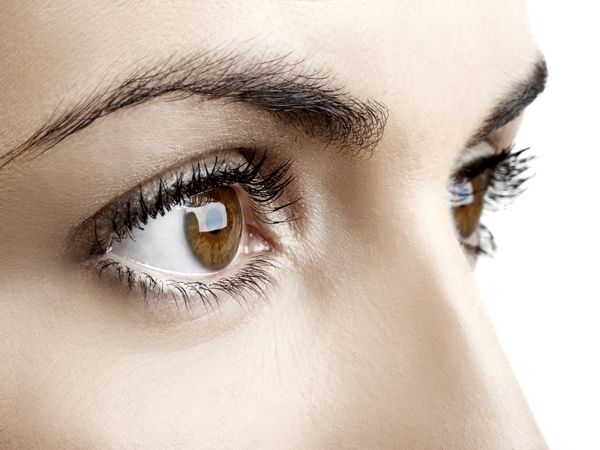 Eyes are an important part of our health
Eyes play a major role in mobility, function and enjoyment of life
When it comes to common vision problems, some people don’t realize that they have eye problems
In addition, many common eye diseases such as glaucoma, diabetic eye disease and age-related macular degeneration often have no warning signs
Just as it is important to keep our body healthy, we also need to keep our eyes healthy
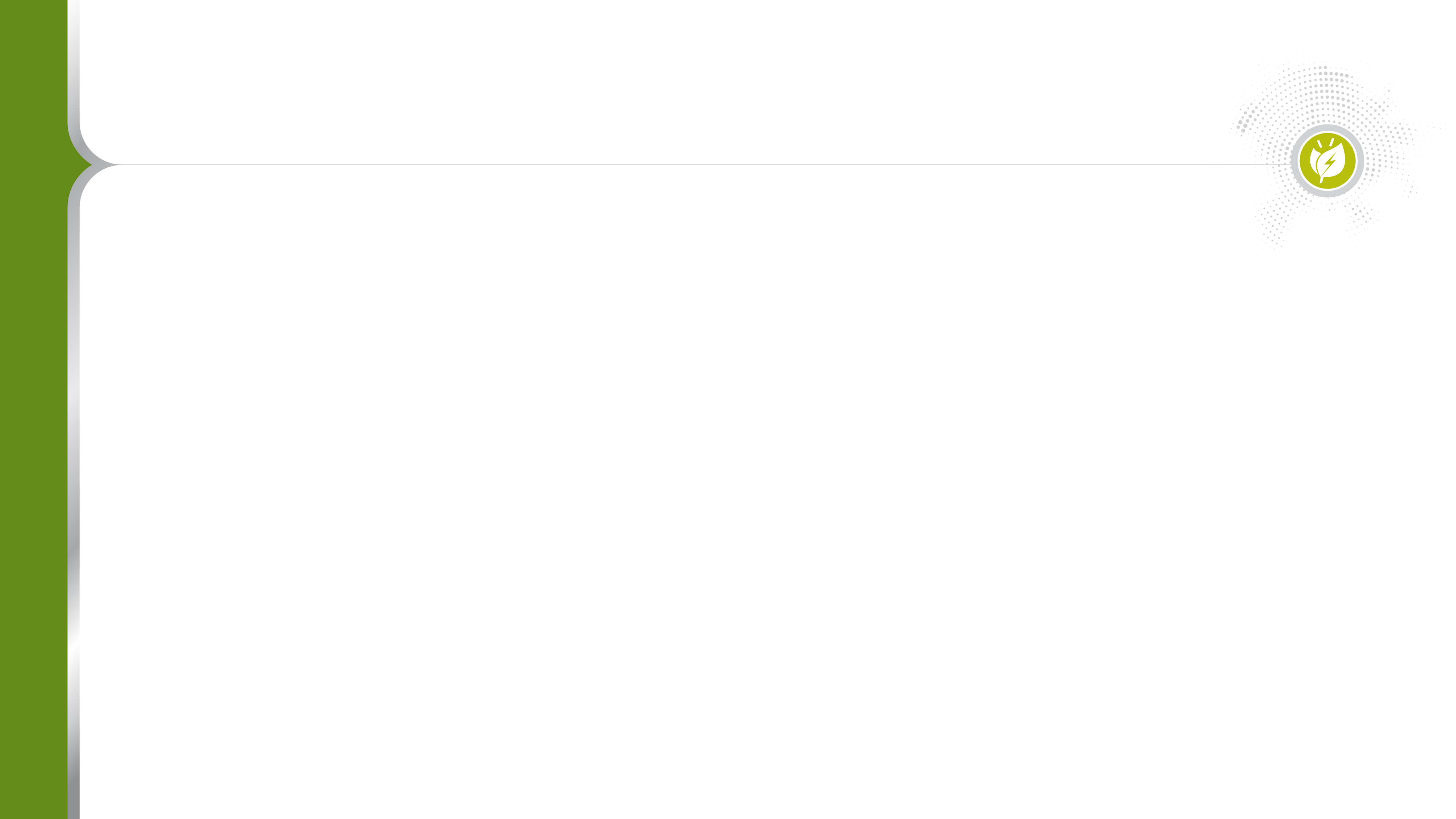 INTRODUCTION to Vestige Eye Support
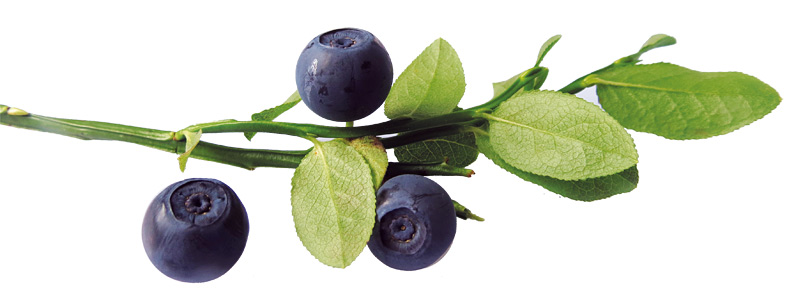 Vestige Eye Support contains Marigold and Bilberry extracts as major ingredients, which are beneficial for eye health

This product has Lutein and Zeaxanthin, which helps in improving the eyesight, night vision and prevent eye irritation
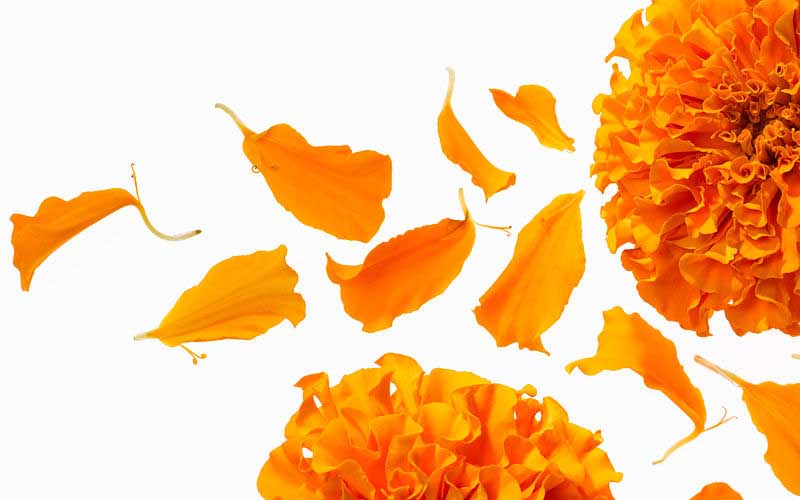 COMMON Eye Problems
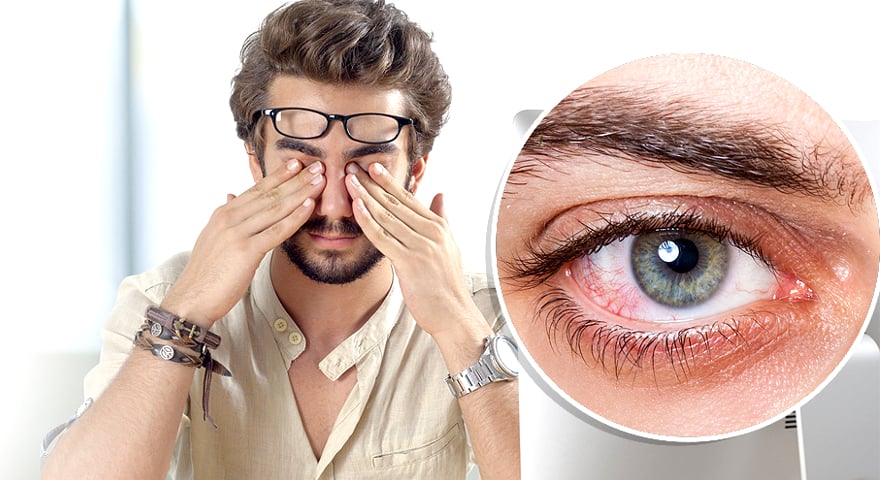 Eyestrain
Red Eyes
Blurred Vision
Eye Irritation
Dry Eyes
Excessive Tearing
Conjunctivitis
Corneal Diseases
Eye Allergies
Age-related macular degeneration (AMD) ranks 3rd among the global causes of visual impairment (by WHO)
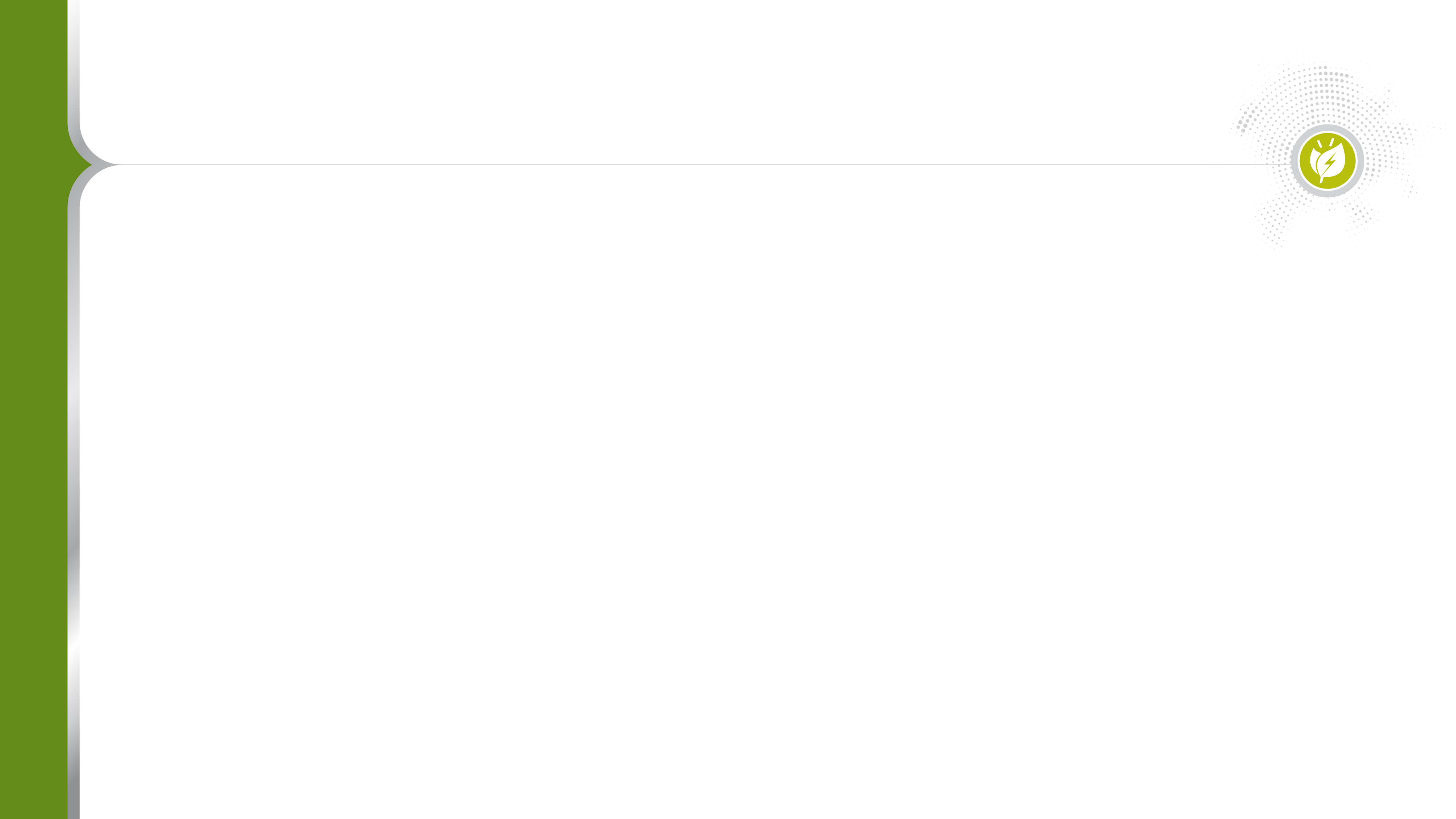 FACTORS affecting Eye Health
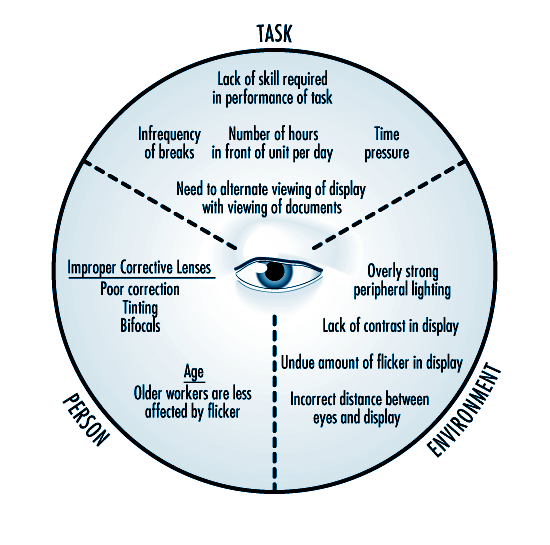 ACTIVITIES RELATED FACTORS:
Excess hours spent in front of TV, laptops, phones
Infrequency of breaks
Time/work pressure

INDIVIDUAL RELATED FACTORS:
Improper corrective lenses
Age
Medical issues

ENVIRONMENT RELATED FACTORS:
Improper lighting
Incorrect distance between eyes & display
Lack of contrast in display
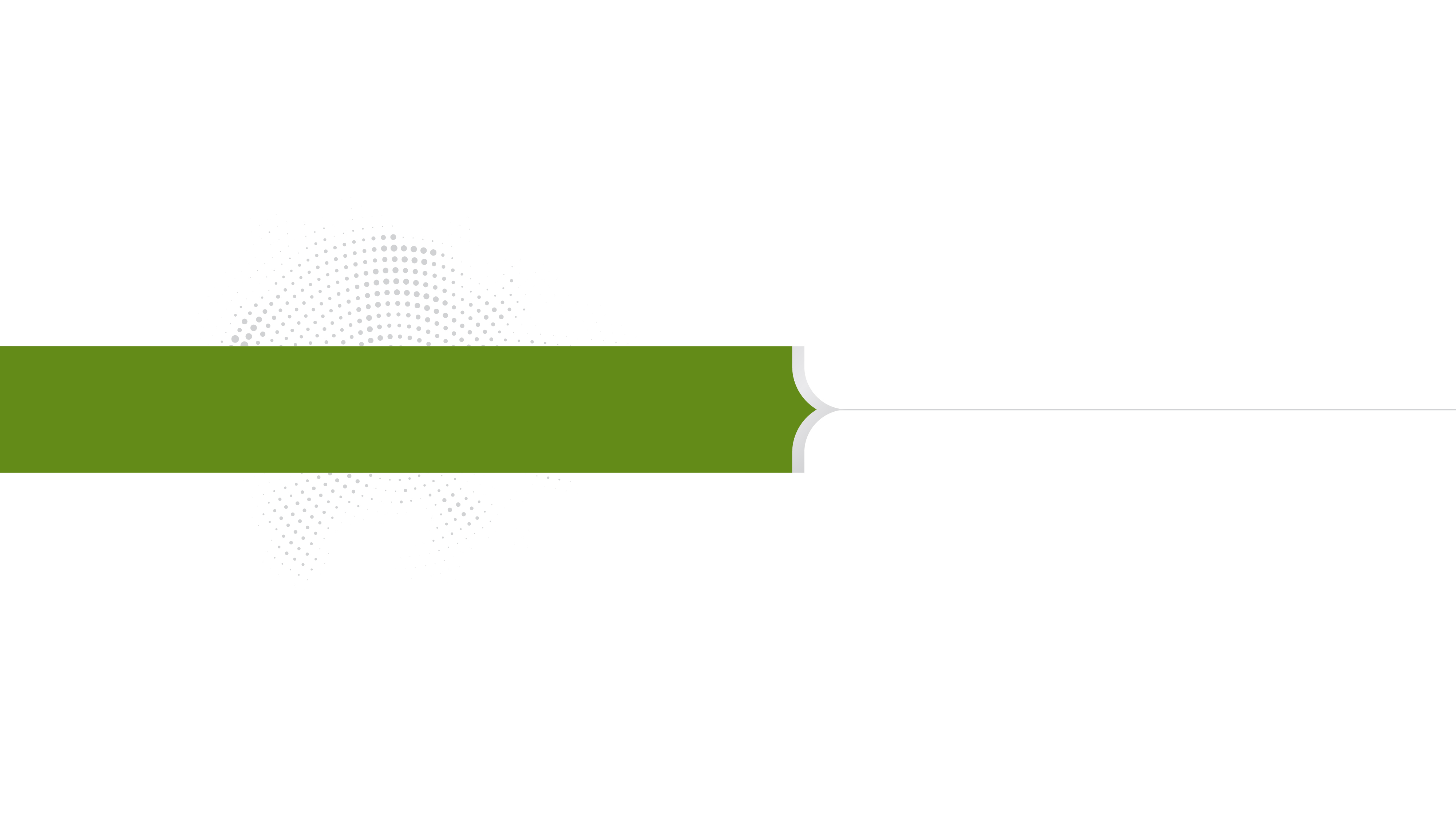 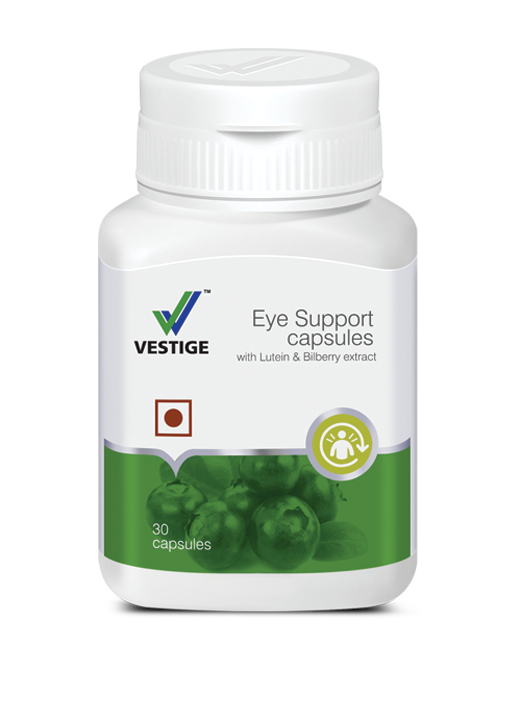 COMPOSITION
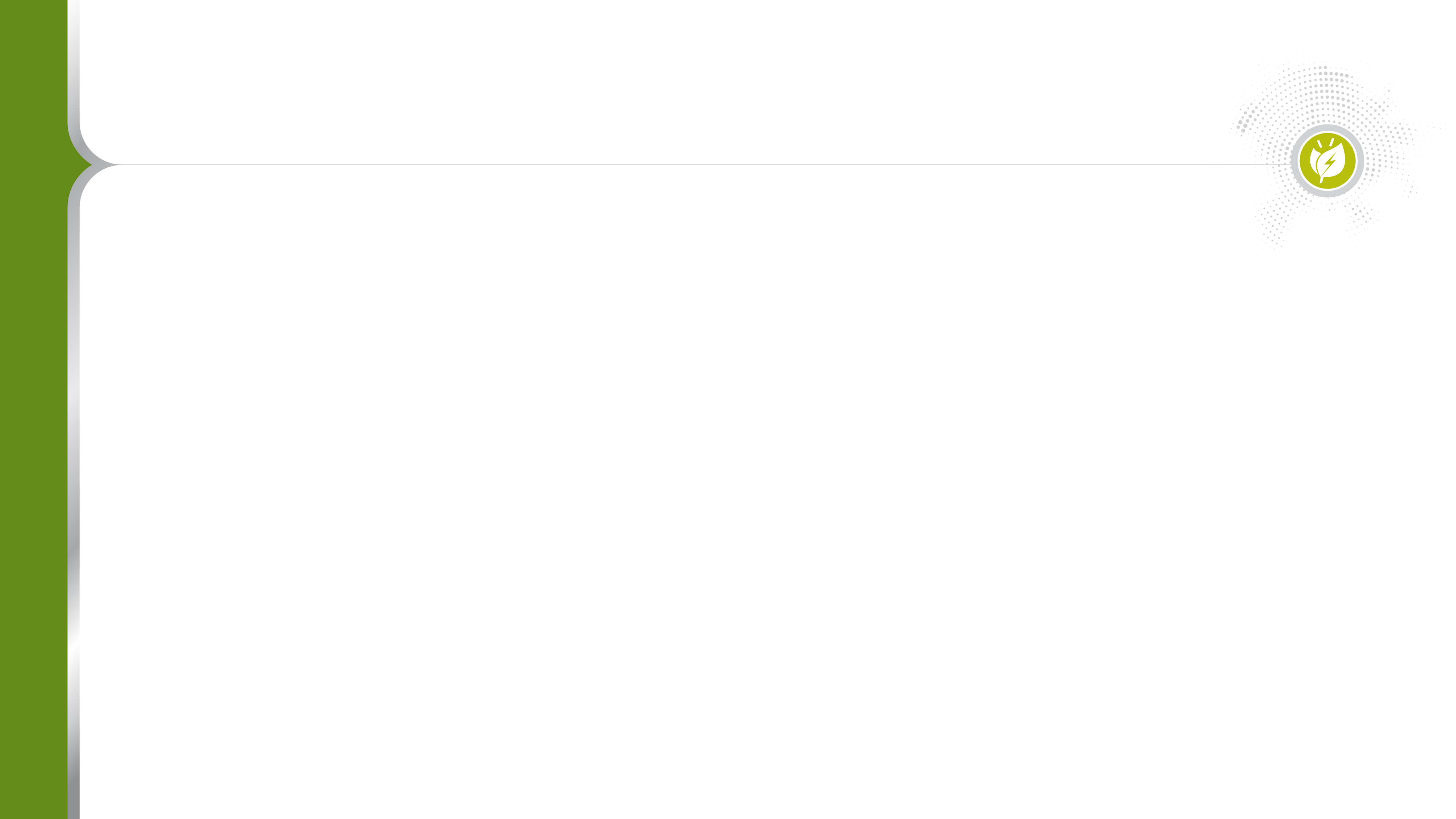 COMPOSITION of Vestige Eye Support
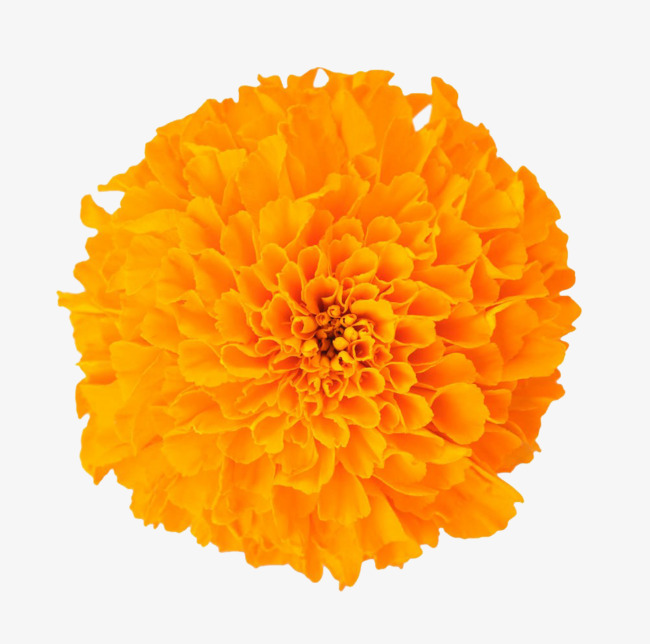 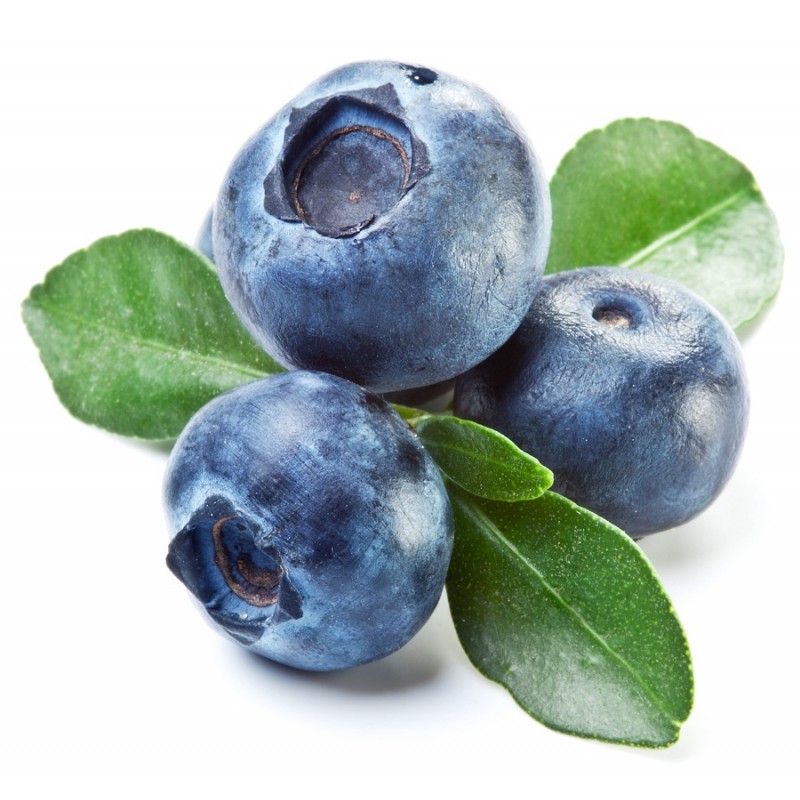 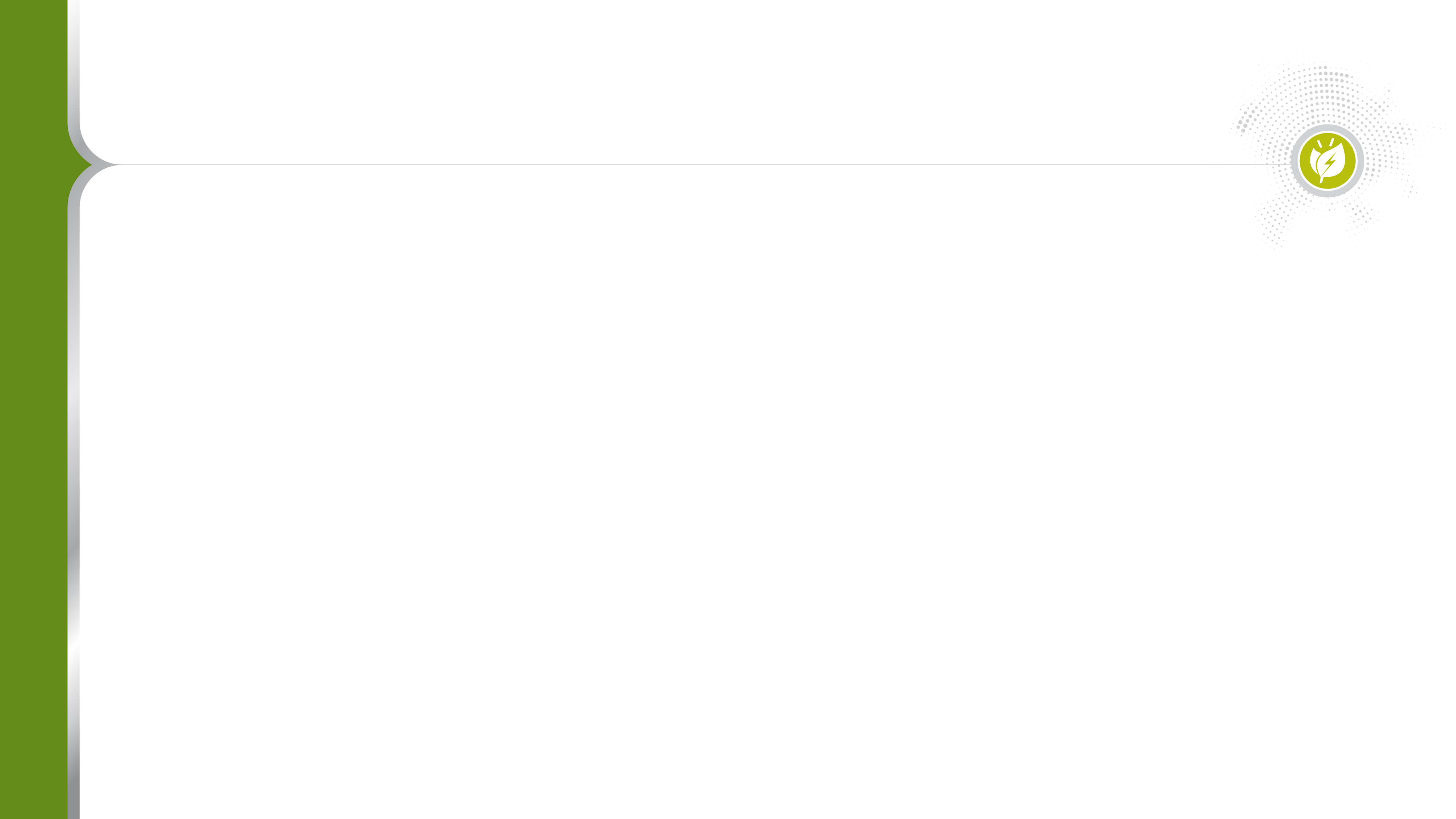 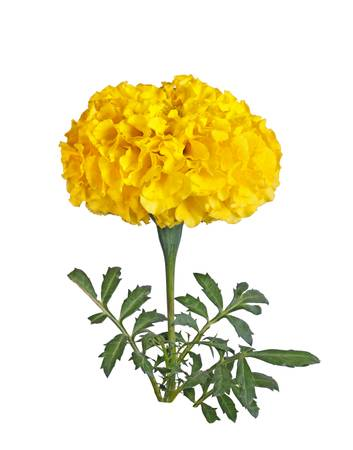 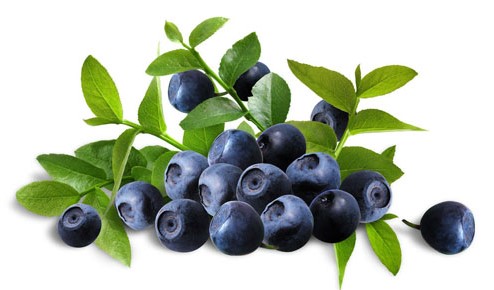 Marigold Flower & Bilberry Fruit
Marigold contains Lutein & Zeaxanthin which are antioxidants that are located in the eye but body does not naturally produce them so required from the external sources
They neutralizes free radicals associated with oxidative stress & retinal damage
They help  protect eyes from harmful high-energy light waves like UV rays in sunlight
Studies suggest that a high level of Lutein & Zeaxanthin in eye tissue is linked with better vision, especially in dim light or where glare is a problem
Bilberry is also rich antioxidants that may help hold off age-related eye diseases
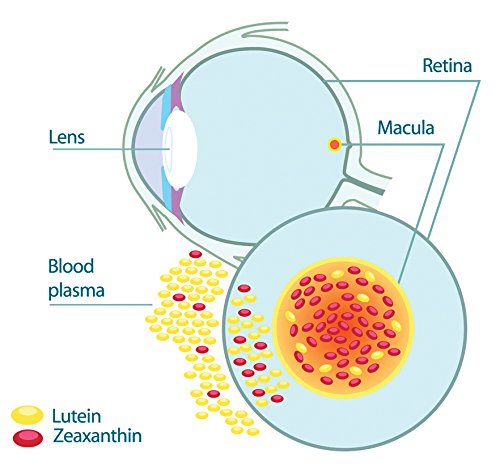 BENEFITS of Vestige Eye support
Helps in the maintenance of normal vision
Helps in improving eye sight and night vision
Helps soothe eye irritation
It also helps in eye disorders like macular degeneration, eye inflammation and other retina related complications
Due to its antioxidants property helps in preventing free radical damage
It helps in reducing eye Inflammation and Conjunctivitis
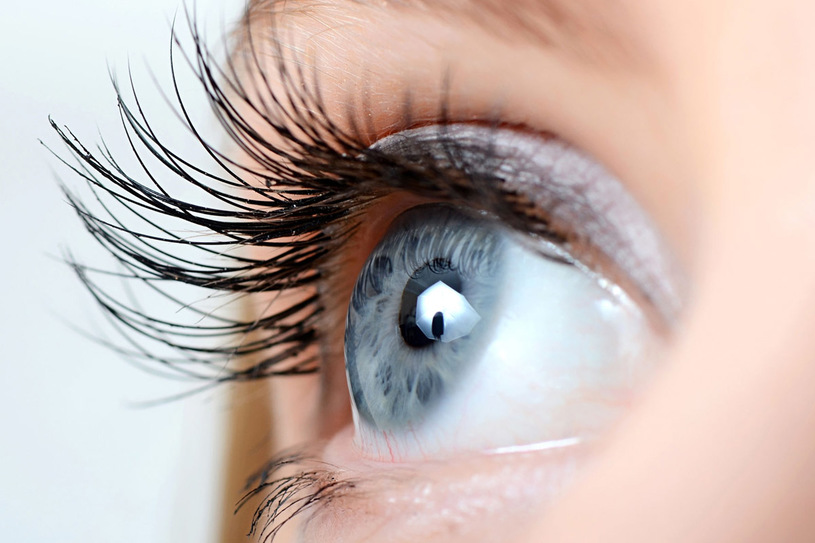 DOSAGE of Vestige Eye Support
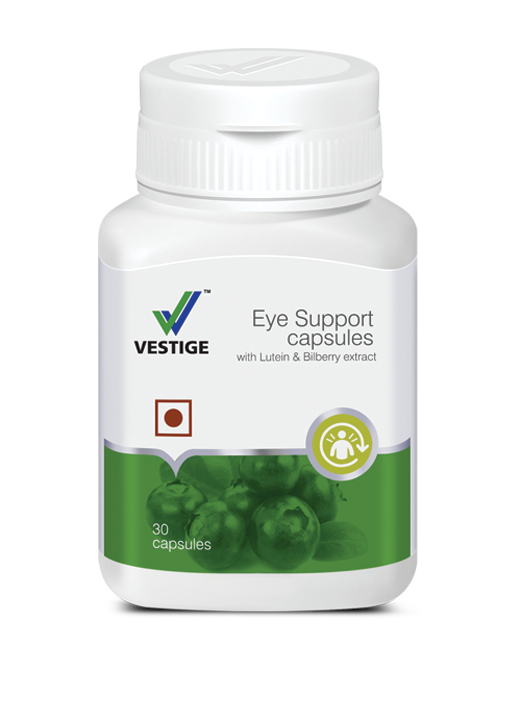 Two capsules daily with meals
Vestige Eye Support
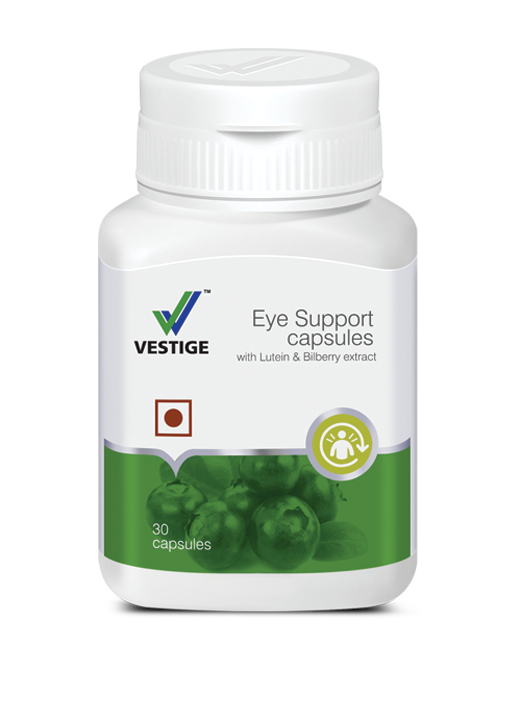 30 Capsules 

MRP  Rs. 625.00
DP  Rs. 575.00
BV  345 
PV  19.17